CySyphus 
Kinetic Art Table
Requirements and Engineering Standards
Sean Gordon, Morgan Funk, Aaron Lawrence, Daniel Laracuenta, William Maston, and Samuel Christianson
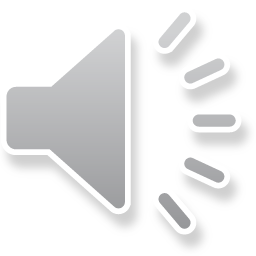 Requirements - Functional
Sisyphus Kinetic Art Table:
Offers a variety of sizes ranging from 15 inches to 48 inches
Swinging arm uses magnets to move a magnetic ball through sand
Can use up to 2 balls to make patterns.
[Speaker Notes: Hello my name is Samuel Christianson and i will be covering the functional requirement of the project that is the sisyphus table. The table comes in various sizes that range from 15 inches to 48 inches, with a glass top and offer a variety of housings that use wood or metal as a material. The table that we will be using for our project is the 36 inch coffee table variant. Each table uses a swinging arm with magnets attached at both ends to move up to 2 metal balls through sand to create different patterns.]
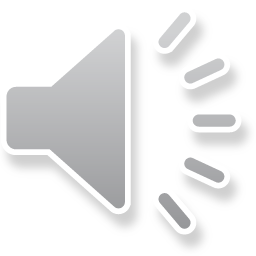 Requirements - Functional
Arduino: This arduino will be used as a wireless connection from our applications on the IOT to the Sisyphus table.
Size Requirement: Not so large as to be distracting.
Requires bluetooth and/or wireless connection capabilities.
WAP: There must be some form of wireless access point available to the system where the Sisyphus table is installed.
[Speaker Notes: Audio Script:
Hello, my name is Sean Gordon, and I will be continuing with our project's functional requirements.
On top of the Sisyphus table itself, we will need some form of wireless device to intelligently connect the table to our online services.  The Sisyphus table has its own wireless access point, but it can only be used by nearby devices. It also cannot be used to connect to the internet on its own, requiring an external medium to fetch the requisite coordinate files.

As this device will likely be immobile, e.g., kept safely in the near vicinity or strapped to the underside of the table itself, it is not necessary for it to be small or portable. However, it cannot be so large that it distracts from the table itself.

This wireless connection will come in the form of an arduino or a similar microcontroller. This will ensure any happenings on our web interfaces are sent to the table correctly, and enables long range communication with the help of the internet.]
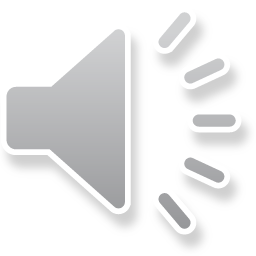 Requirements - Functional
Website/App:
Outside website designed to interact with the table
Interaction through uploading image files in appropriate format to be translated to the table
Application must be a flexible platform to simplify interaction between the table and user
[Speaker Notes: Hello, my name is Morgan Funk and I will be covering the functional requirement of this project that involves interaction with the consumer. 

In order to accomplish this there will need to be an Website that will handle user input such as images or a custom design.

This will then be reformated and communicated to the table effectively to achieve the output of assigning the table a new path dictated by the users input.


This platform should be user friendly and be able to communicate the tables abilities and restrictions when inputing a new design or finding appropriate images to be uploaded and translated for the table to use.

In addition to this online platform, depending on environment and user interation, there may also be use for an application to simplify this platform down to a UI that can quickly be updated and display current designs and queued designs from the online platform.]
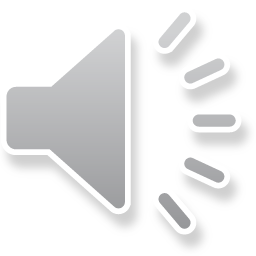 Requirements - Environmental
Active user interaction:
The table will have multiple different ways for users to interact with it, These could be but are not limited to :
Pattern synthesis from mp3 files.
User drawing.
Pattern selection
Image drawing
Inactive data processing:
This will be the table processing its surroundings when not in use, this can take the form of
Video frame drawing
Ambient  sound visualization
Drawing of preset patterns
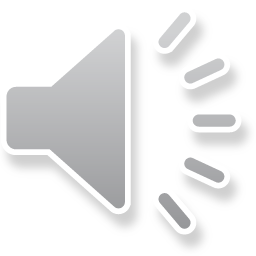 Requirements - Environmental
Physical Locations:
Parks Library
First Floor - The whole first floor of Parks library holds many spots that have a good amount of foot traffic. These areas of foot traffic also possess a good amount of aesthetic value which will help blend our table with its surroundings.
Coover
TLA - This vast area in which students from all backgrounds related to computers holds as a grand location to put our table. Having it on display alongside other senior design projects that have been done will add to the display of the potential that ISU students have towards fleshing out their ideas in this final push for a project class.
Art Installation
We might have the opportunity to have our project displayed in the manufacturer's hometown.
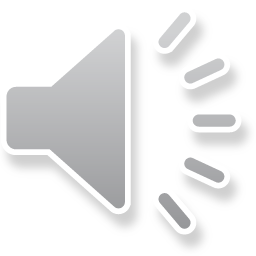 Requirements - Economic
Budget:
Video Streaming Camera ~$40
Arduino (microcontroller) ~$20
Website Server
Can be run off of a students home desktop
Kinetic Art Table
Provided by the University
Engineering Standards - Documentation
Circuits:
Arduino board
Parts List/Additional Table hardware layout
Software:
Source code
Documentation
Ease of access and communication
Simplification of UI for ease of public use